Troisième jour
Médecine préventive
Médecine 
préventive
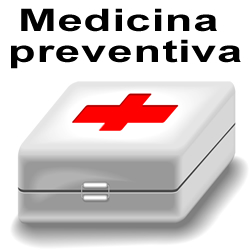 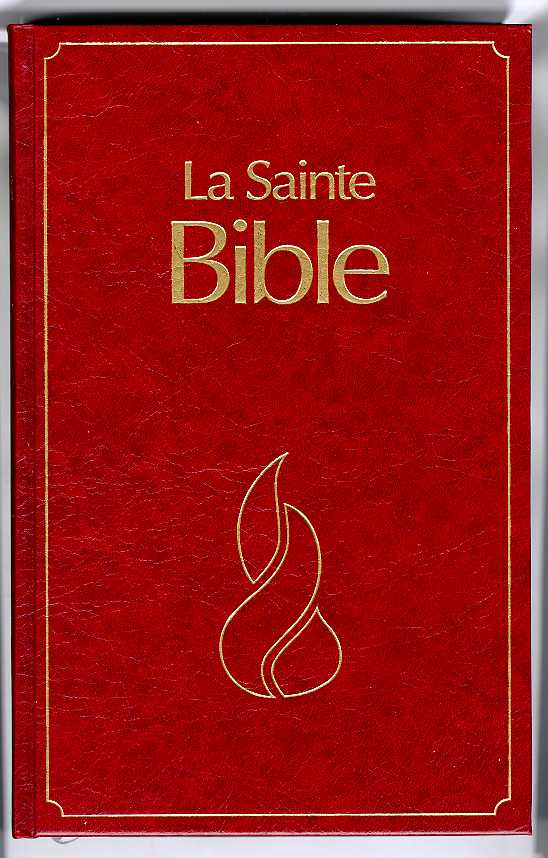 [Speaker Notes: Médecine préventive]
La médecine préventive est une spécialité médicale dont l’objectif est la prévention des maladies, basée sur la conjonction de conduites à suivre et de conseils médicaux.
Il vaut mieux prévenir 
que se lamenter
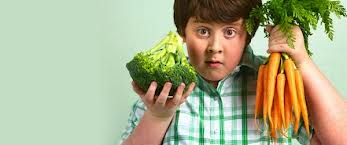 Il vaut mieux prévenir
que guérir.
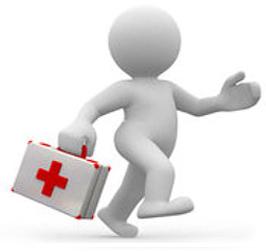 La voie de l’insensé est droite à ses yeux, mais celui qui écoute les conseils est sage.
 (Proverbes 12.15)
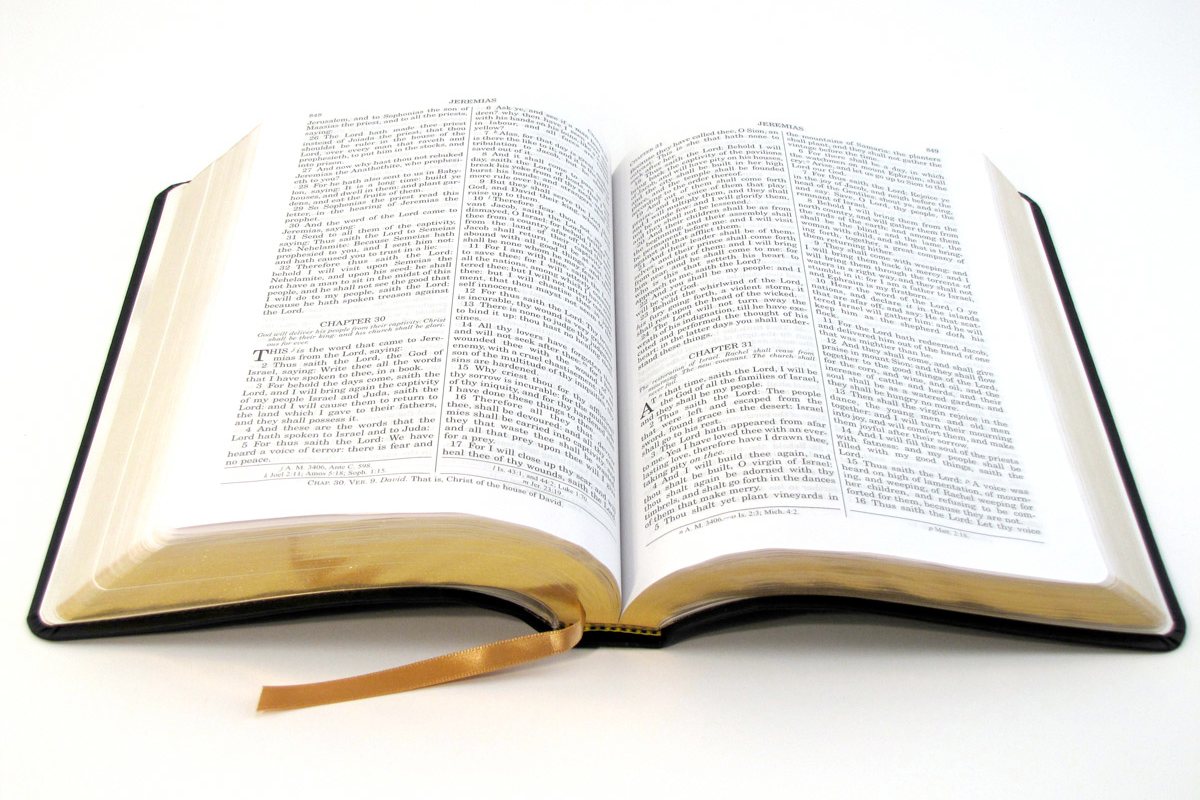 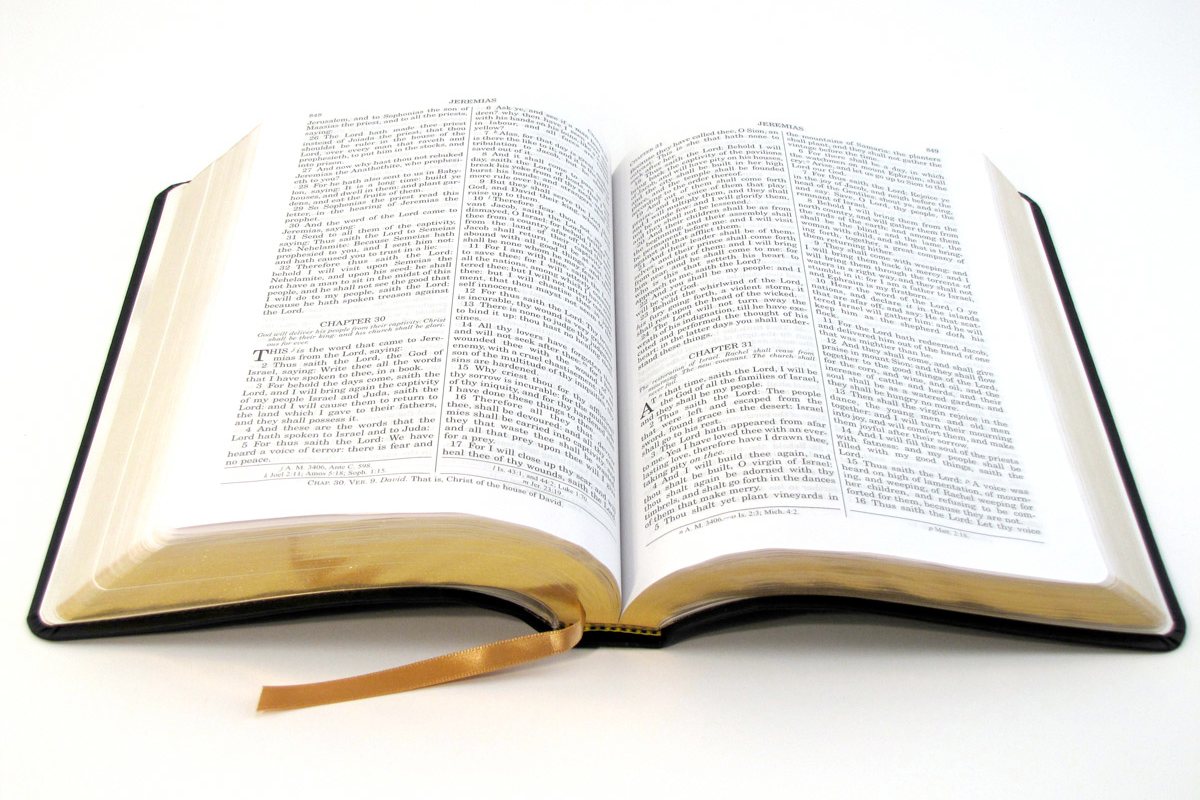 Le sage a de la crainte et s’écarte du mal, mais l’insensé s’emporte, il est plein d’assurance.
 (Proverbes 14.16)
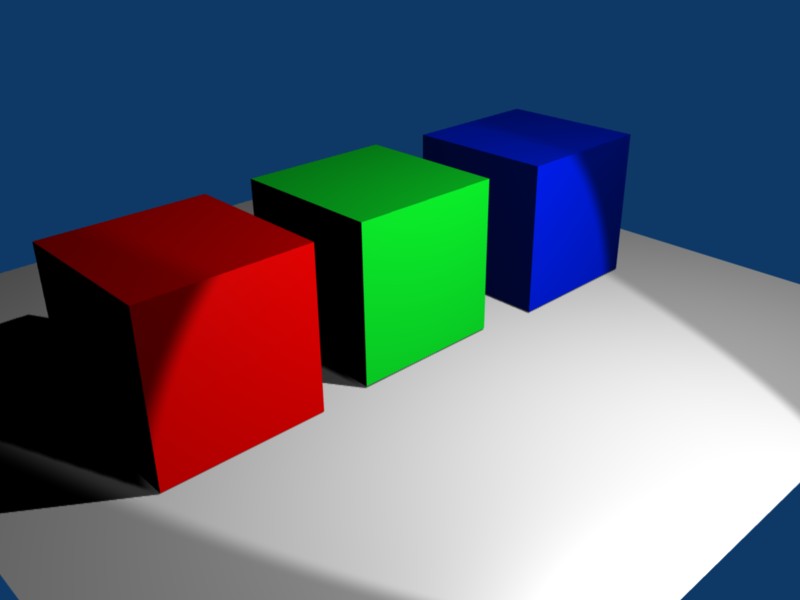 Médecine préventive
Tertiaire
Secondaire
Primaire
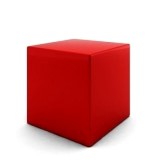 Médecine préventive primaire
Promotion de la santé
Prendre les mesures nécessaires
Médecine préventive secondaire
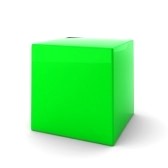 Diagnostics précoces
Traitement opportun
Médecine préventive tertiaire
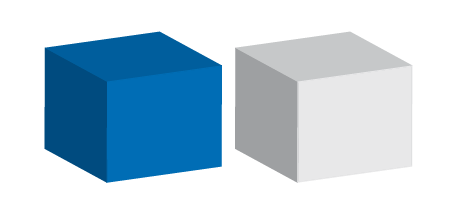 Kinésithérapie et rééducation